GEOL 4049/4055AssessmentDepartment of Geology University of Puerto Rico
Stephen Hughes
Assessment Coordinator
October 18, 2016
GEOL 4049/4055    (“Topico”)
4049:  Undergraduate Research I
4055:  Undergraduate Research II

Both are required for the BS in Geology.

Projects are supervised by individual faculty members (currently n=12).
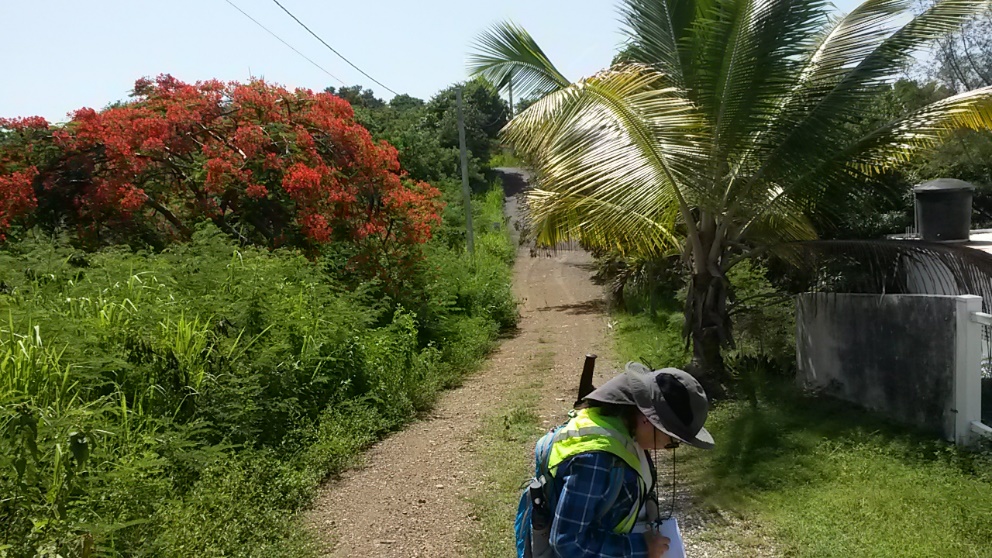 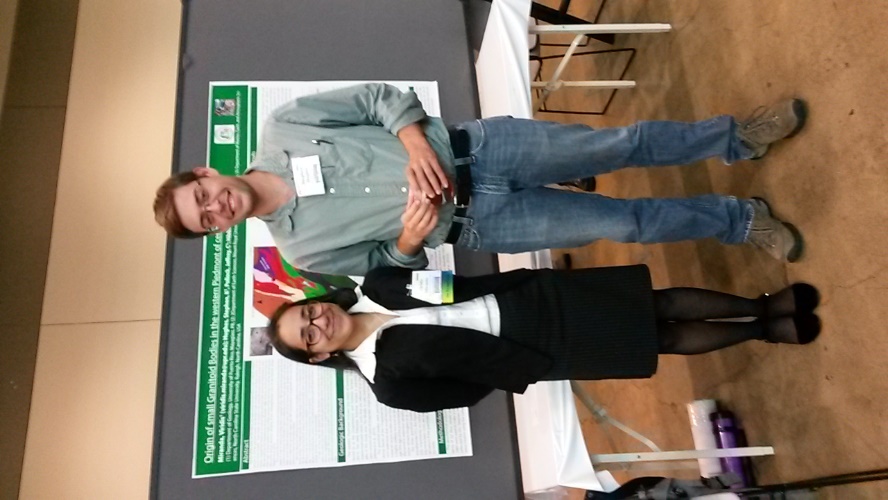 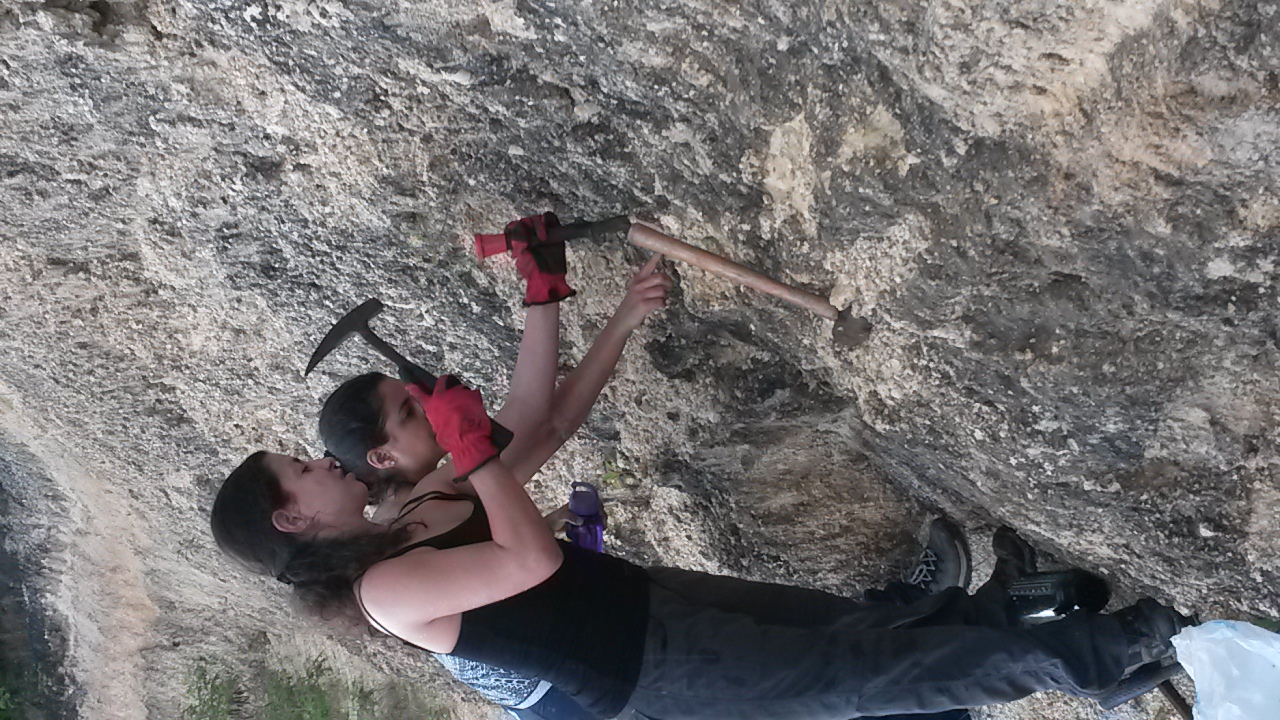 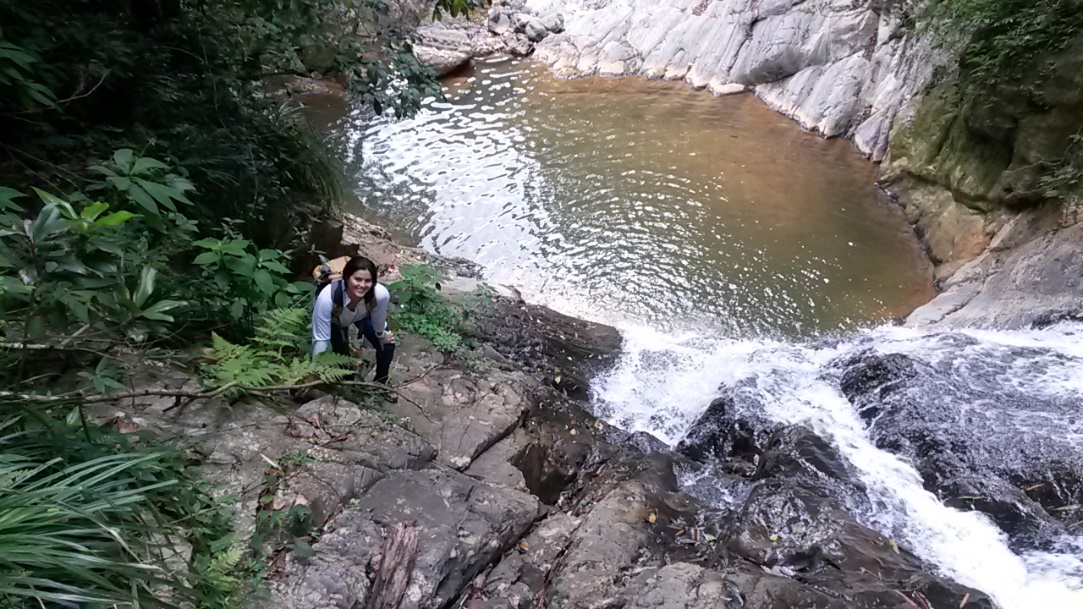 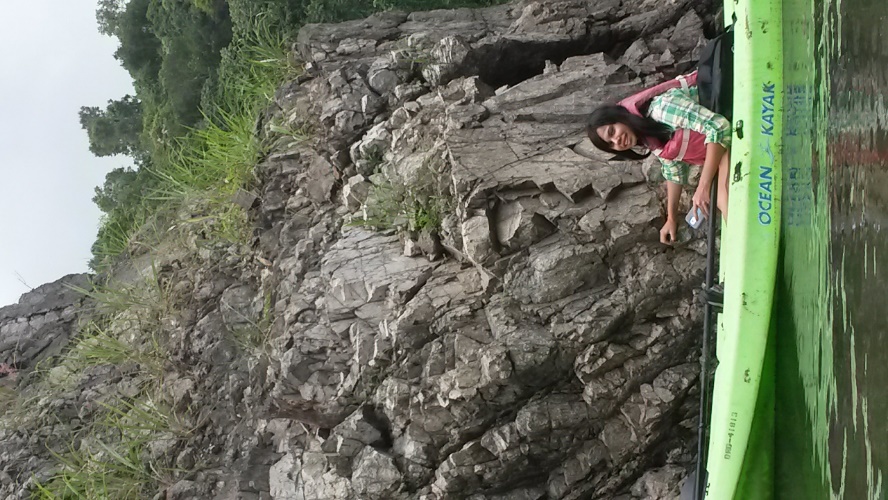 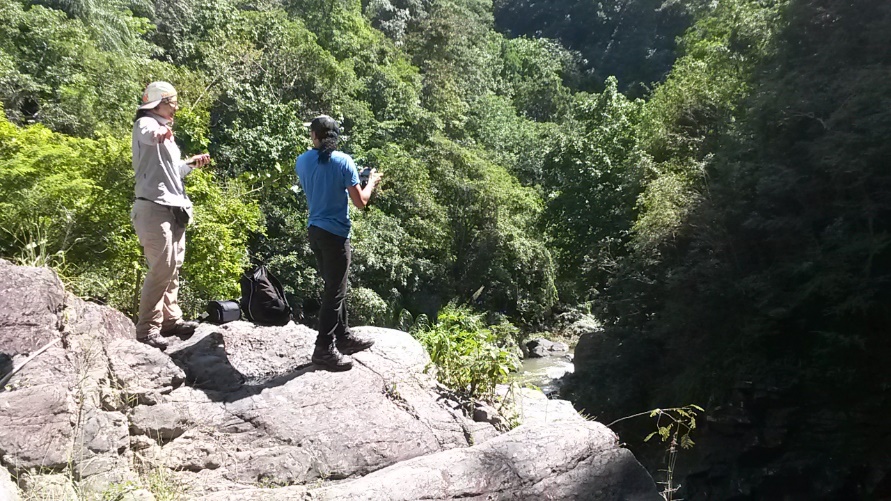 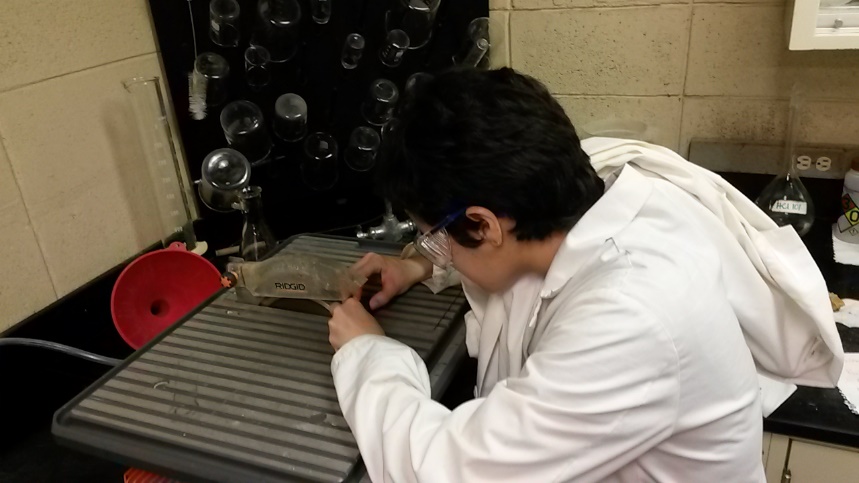 Motivation
“Increased” numbers of Topico students

Does this increase affect the quality of individual experiences? (too many students per faculty)

Is one semester of research sufficient to achieve our departmental goals?  (emphasis on research exposure)  

Change to undergraduate curriculum??
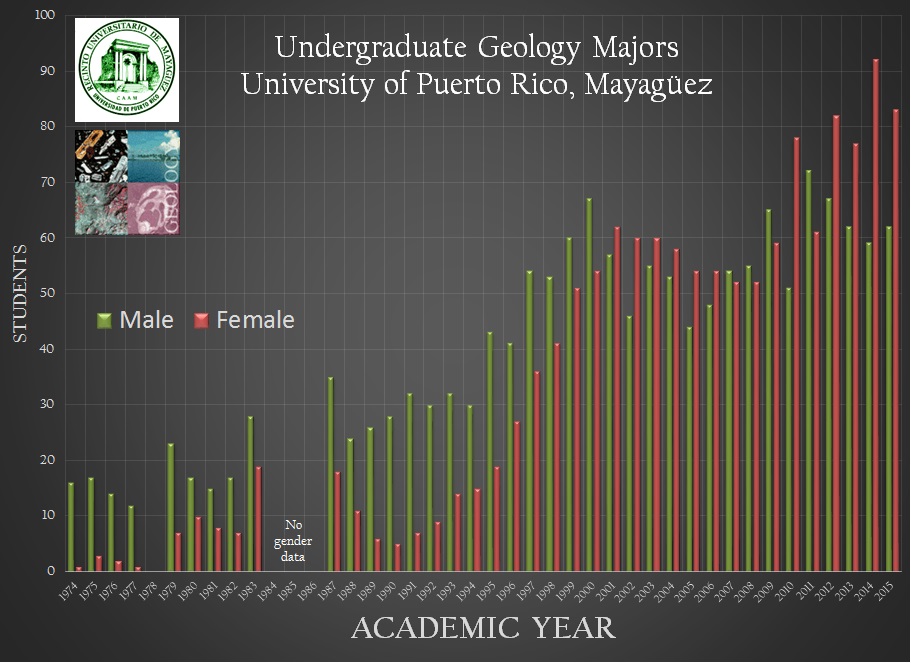 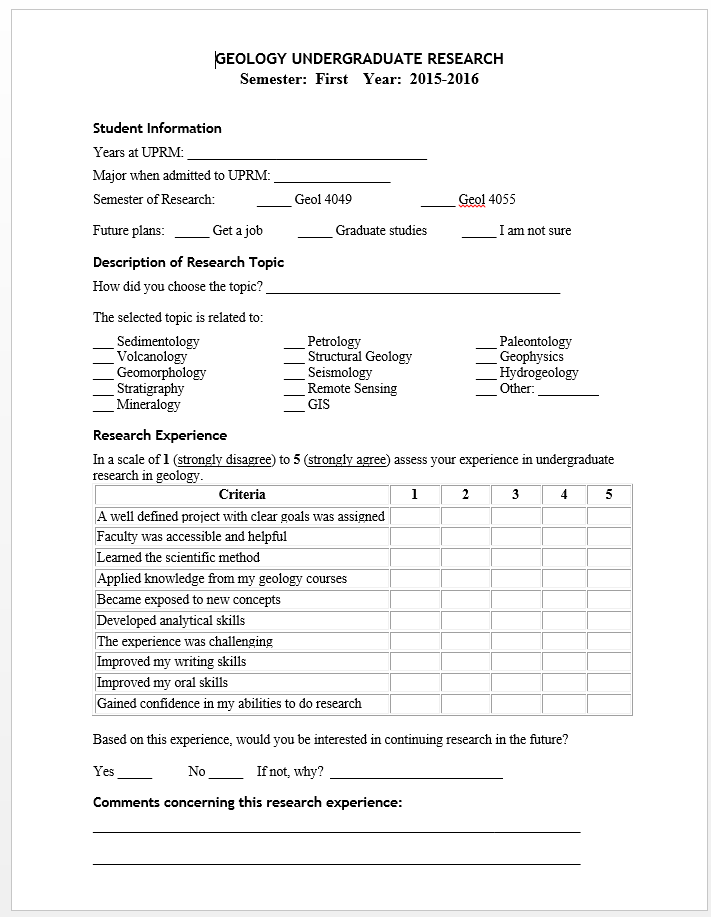 Assessment Tool
Assessment Tool
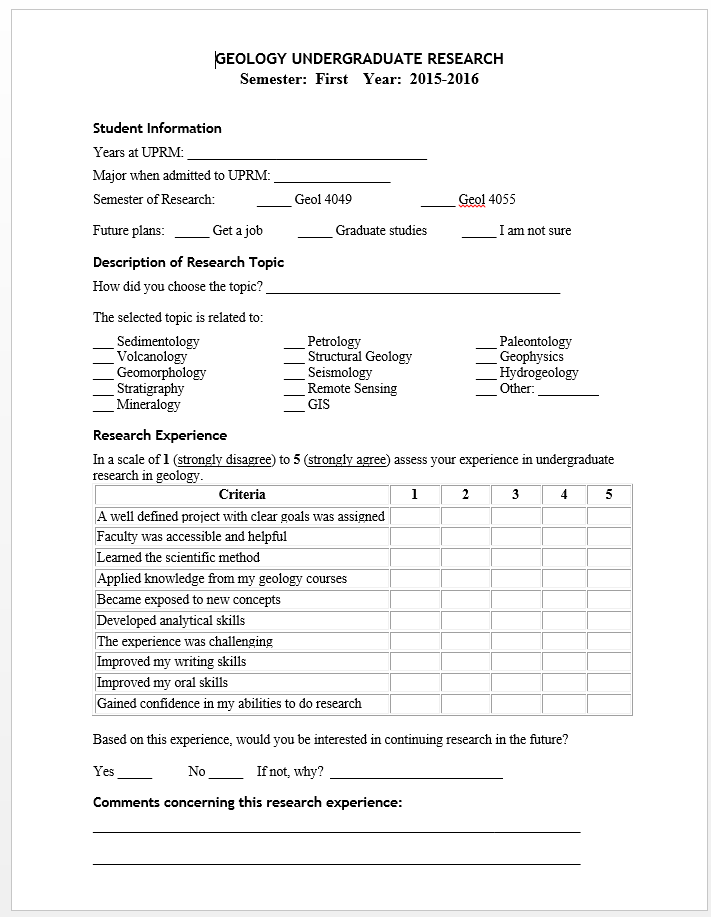 Assessment Tool
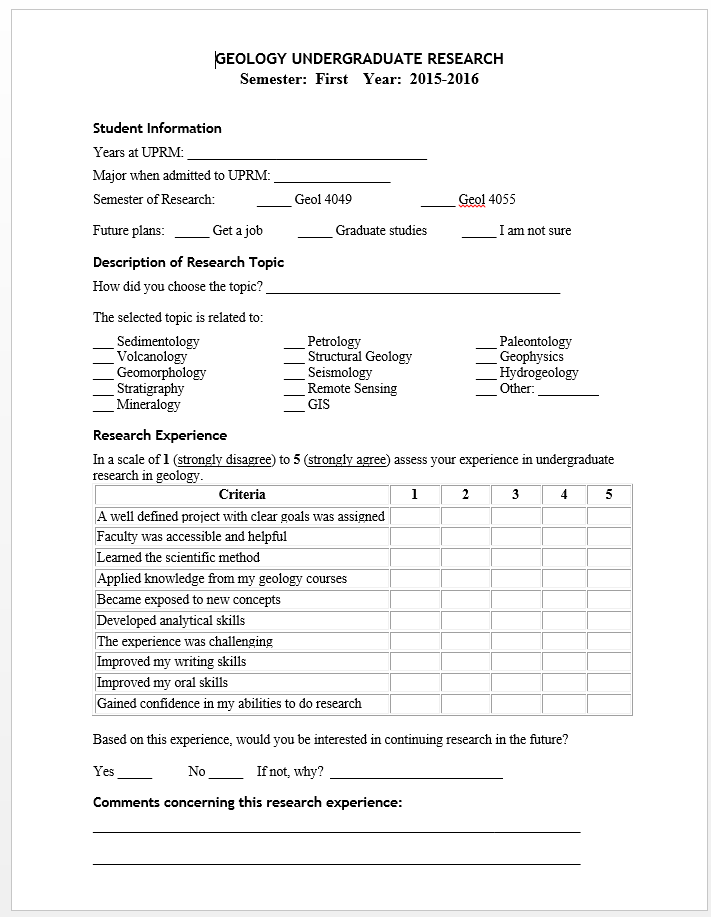 Assessment Tool
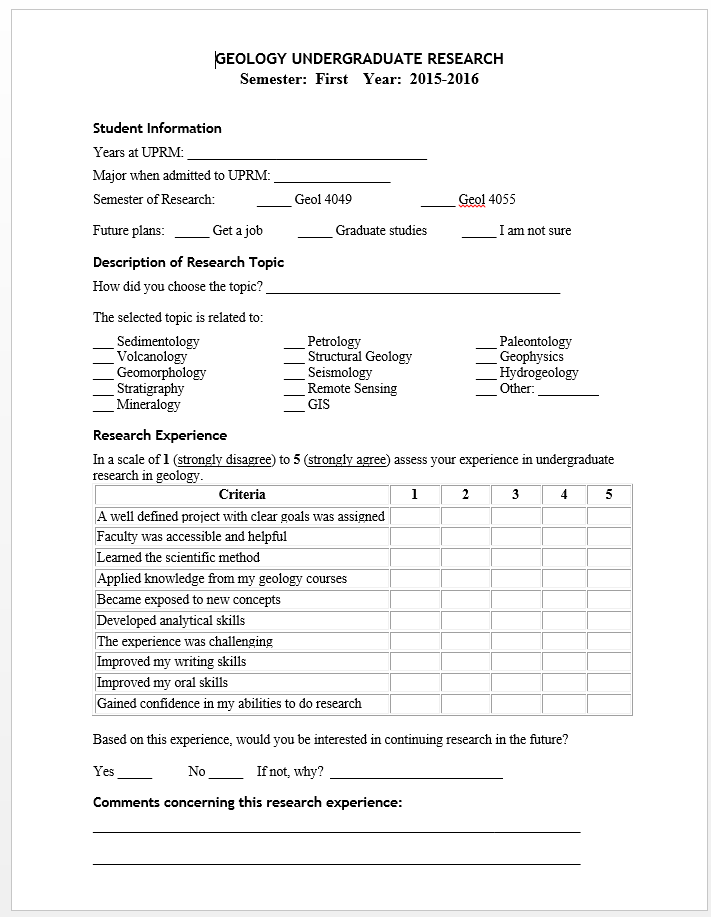 Previous Analysis  (Fall 2004 – Fall 2006)
5=Strongly Agree
1=Strongly Disagree
Assessment of Several Aspects
5=Strongly Agree
1=Strongly Disagree
Assessment of Several Aspects
Conclusions-Courses
Major differences were found between students registered in the first semester (Geol 4049) and in the second semester (Geol 4055) in the following aspects only:

Well Defined Project
Applied Knowledge from Courses
Gained Confidence in Research

According to them, the first semester had more impact in those aspects than the second semester.

The differences of the other evaluated aspects, however, were low between the two groups.

This assessment suggests that only one semester of research could be enough to impact the learning process of our students.
Conclusions-Courses
Major differences were found between students registered in the first semester (Geol 4049) and in the second semester (Geol 4055) in the following aspects only:

Well Defined Project
Applied Knowledge from Courses
Gained Confidence in Research

According to them, the first semester had more impact in those aspects than the second semester.

The differences of the other evaluated aspects, however, were low between the two groups.

This assessment suggests that only one semester of research could be enough to impact the learning process of our students.
Current Survey
Data from:



Same Survey tool
Current Survey
Data from:



Same Survey tool

142 responses
71 for GEOL 4049
71 for GEOL 4055
Results
The experience was challenging




Developed analytical skills
Results
The experience was challenging




Developed analytical skills
Results
Gained Confidence




Applied knowledge from my geology courses
Results
Became exposed to new concepts




Learned the scientific method
Results
A well defined project




Faculty was accessible/helpful
Results
Improved my writing skills




Improved my oral skills
Results
Many students filled all “Strongly Agree”
4049 = 30/71 (42%)
4055 = 29/71 (41%)
Results
Many students filled all “Strongly Agree”
4049 = 30/71 (42%)
4055 = 29/71 (41%)

Biggest differences between 4049/4055:
4055 reported more development of analytical skills			
4055 reported equal or more exposure to new concepts		
supervisor and project issues seem to go more smoothly for 4055	
4055 reported less improvement in oral/writing skills
Results
Many students filled all “Strongly Agree”
4049 = 30/71 (42%)
4055 = 29/71 (41%)

Biggest differences between 4049/4055:
4055 reported more development of analytical skills			
4055 reported equal or more exposure to new concepts		
supervisor and project issues seem to go more smoothly for 4055	
4055 reported less improvement in oral/writing skills
Agreement with previous assessment:


≠
=
≠
≠
Thoughts
When is the survey administered?
	Immediately after final presentation

Abundance of students reporting all 5’s

Trust in self reporting?
Conclusions
The number of students enrolled in GEOL 4049 or GEOL 4055 has fluctuated but hasn’t grown too much for our faculty.

Students report mostly equal experiences, which indicates they continue advancing in their 2nd “Topico”

Data not sufficient to suggest elimination of both requirements from undergraduate curriculum.  May actually support keeping both requirements.
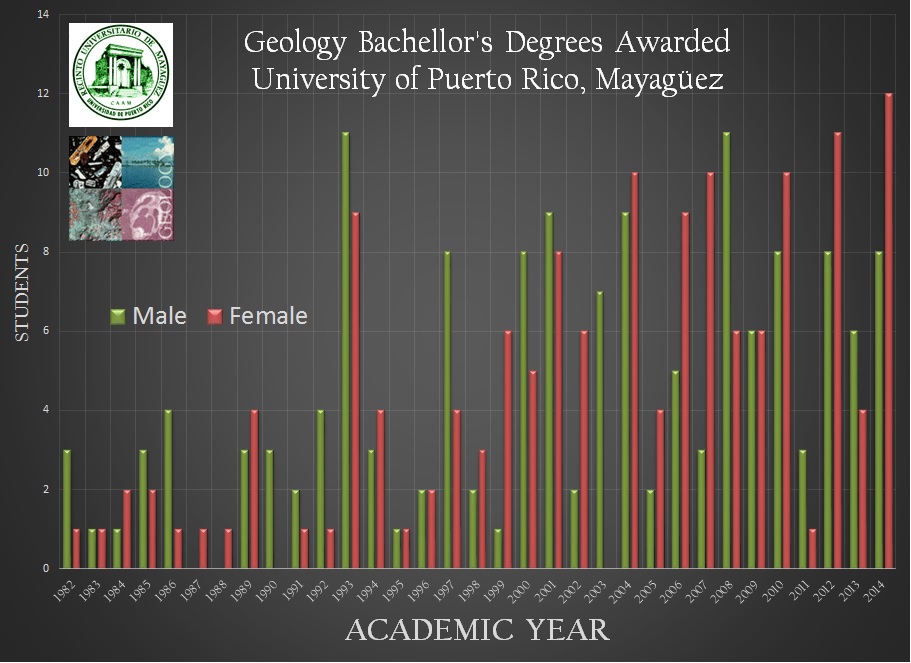 Bonus Data
(and maybe more useful for assessment)